Proceso de la Política Nacional del Mar.
María Virginia Cajiao- 
Secretaria consejo Presidencial Ambiental
Proceso de formulación participante!
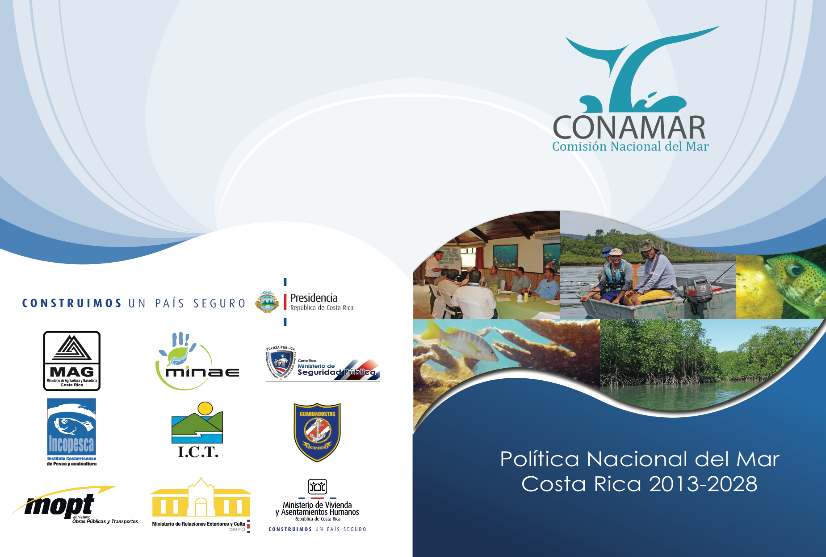 Informe y recomendaciones de la Comisión de Gobernanza Marina
Antecedentes
Informe de la Comisión Presidencial para la Gobernanza Marina establece entre sus conclusiones que es necesario:
Integrar y conciliar los instrumentos de planificación existentes
Elaborar una política nacional marina con una visión clara y definida, que articule el interés nacional sobre la seguridad, uso y gestión de los espacios y recursos marino costeros de Costa Rica
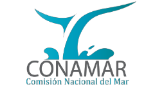 Creada por decreto 37212 julio 2012 - actualmente en proceso de reforma!
Proceso de formulación participante de la Política Nacional del Mar
Proceso de formulación
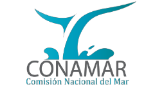 CONAMAR
CONAMAR
CONAMAR - Sociedad Civil
Proceso de formulación: abril- octubre 2013
Taller inicial con ministros y técnicos: donde dan las pautas generales.
Taller inicial con ong´s y academia para delimitar el tema (árbol de problemas)
Grupo técnicos-ST elabora un documento marco: donde se analiza la situación actual: 
la zona marino costera y su problemática económica, social y ambiental 
los ecosistemas y la conservación de la biodiversidad, 
la seguridad y el control en la ZEE, 
las actividades de producción sostenible (pesca-turismo),
 el marco legal e institucional.
Insumos
Estrategia Nacional para la Gestión Integral de los recursos marinos y costeros de Costa Rica
Plan Nacional de Desarrollo de pesca y acuicultura
Plan Nacional de Turismo Sostenible 2010-2016
Política Nacional de Ordenamiento Territorial 2012-2040
Plan Nacional de Transportes 2011-2035
Políticas para el uso turístico del Mar 2012
Política de Estado del sector agroalimentario y de desarrollo rural costarricense 2010-2021
Y otros…
Proceso de formulación: abril- octubre 2013
El documento marco  da lugar a una reflexión colectiva sobre lo que debería abordar la política y se elabora un primer borrador/propuesta de ejes de acción y lineamientos de política. (1 mes y 2 encerronas de trabajo)
Se presenta ante el Foro de Ministros para aprobación.
Se lleva a una consulta regional a través de 7 talleres en todo el país.
Luego de los talleres se valoran las recomendaciones en la ST-CONAMAR para llevar a aprobación un segundo borrador al foro de ministros.
Se lleva a un Taller Nacional. Se recogen de nuevo observaciones. 
Se ajusta en la ST-CONAMAR
Se aprueba por parte del Foro de Ministros. (18 set.)
Participación de todos!
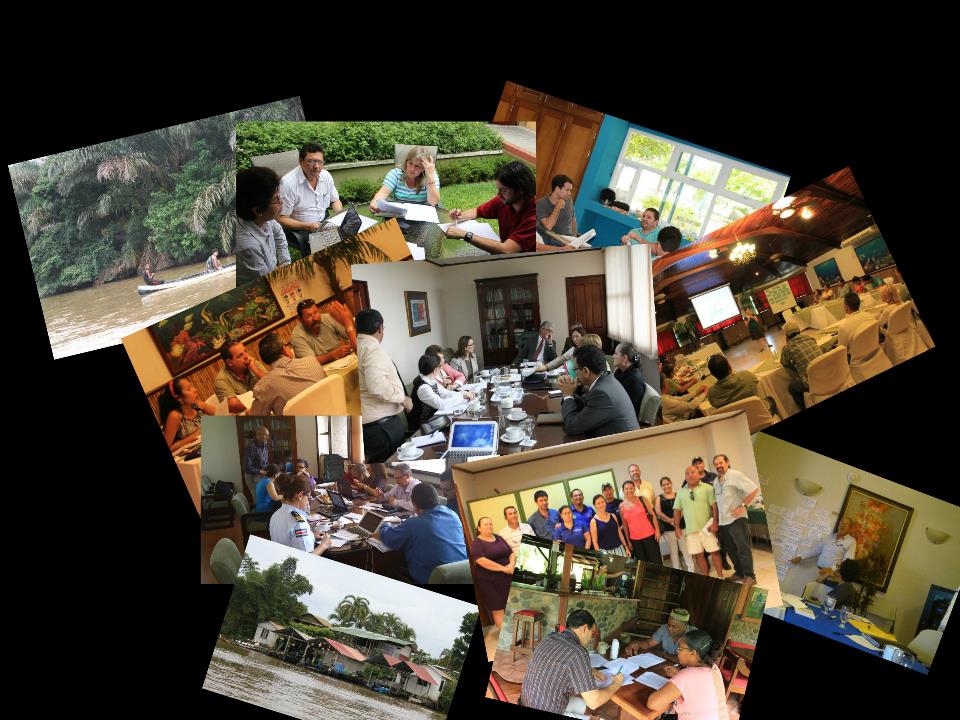 Algunas Características
Se contó con una Secretaria Ejecutiva que coordinaba.
 Se conto con un grupo de técnicos de cada uno de los ministerios -dedicados un día a la semana a la PNM.
Se contó con el apoyo económico de Pronature para contratar dos consultores y cubrir proceso de consulta.
Se tomó en cuenta la Guía de Elaboración de políticas públicas del MIDEPLAN.
Es una Política Nacional
De Estado
Con miras a 15 años plazo
Revisable cada 2 años
El enfoque es lo que queremos hacer y no hacer con respecto a los bienes y servicios que brinda el mar y los espacios marinos.
Se coordinó desde el Despacho del Primer Vicepresidente.
Política Nacional del Mar
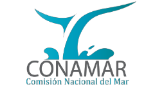 Problema Central
Una gestión descoordinada de los espacios marinos y costeros, con una visión parcial y fragmentada, refuerza una cultura predominante que no valora la gran importancia del mar para el desarrollo del país y de sus comunidades costeras.
El territorio gobernado…
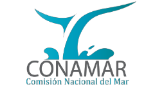 El territorio por gobernar…
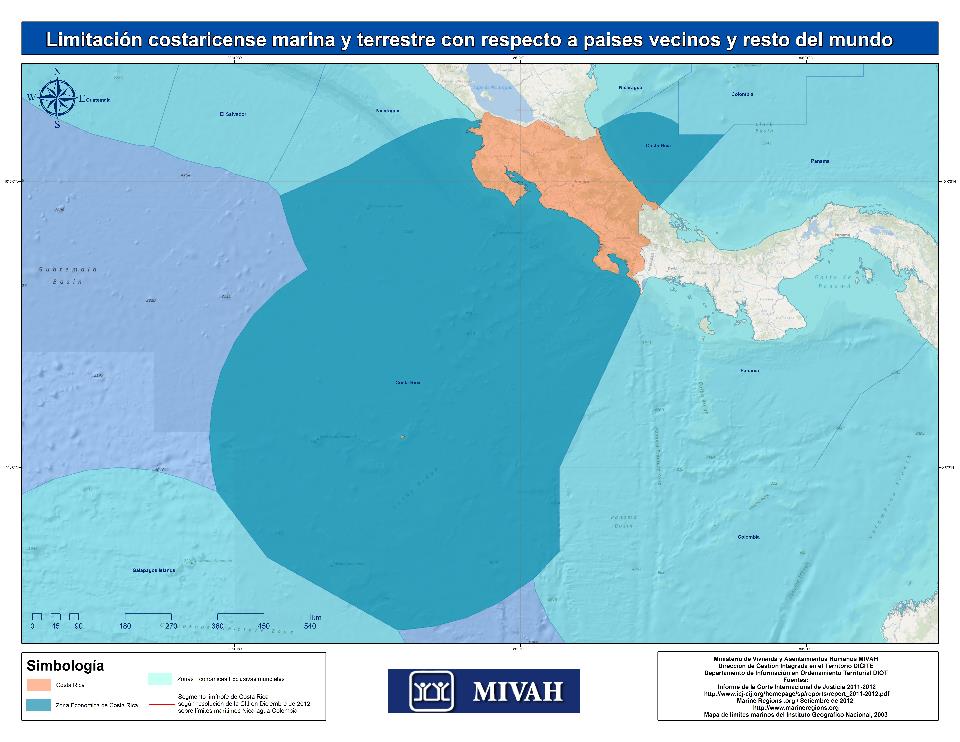 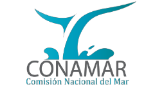 [Speaker Notes: Esta es la nueva Costa Rica que nos debemos imaginar, la que debemos cambiar en nuestras cabezas y en la cabezas de nuestros hijos...

Todo depende de este pequeño cambio en nuestra mente, en nuestra forma de ver el mundo
(AQUÍ SUGIERO CAMBIAR A LA DIAPO ANTERIOR Y VOLVER A ESTA, NO MÁS DE UN PAR DE VECES]
Usos del mar en general
Política Nacional del Mar
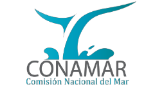 Objetivo Central
El Estado costarricense gestiona de manera integral, sostenible, equitativa y participativa, los espacios marinos y costeros, sus bienes y servicios, con los recursos económicos y humanos necesarios, para el bienestar de sus ecosistemas y de sus habitantes.
Para efectos de este documento, al referirse al Estado costarricense se entiende este por la composición de sus tres elementos: territorio, población y Gobierno.  Entiéndase del Océano Pacífico y del Mar Caribe
Política Nacional del Mar
Visión
El Estado costarricense cuenta con una visión integradora y completa de su territorio, con una Política y un plan nacional de desarrollo que incluye los espacios marinos y costeros y cuenta con un marco jurídico preciso y coherente que facilita su ordenamiento y el uso sustentable y equitativo de sus recursos.
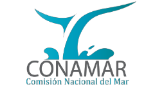 Política Nacional del Mar
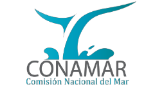 Valores estratégicos
Conocimiento
Competitividad
Sostenibilidad
Comunicación
Principios
Enfoque ecosistémico
Preventivo
Precautorio
Subsidiaridad
Holístico
Interculturalidad
Participación responsable
Acceso a la información
Gestión adaptativa
Valores tácticos
Equidad
Integridad
Voluntad
Transparencia
Frentes de gestión
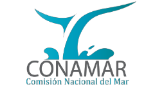 1. Eje: Gobernanza y Gobernabilidad
Abarca el marco jurídico nacional e internacional
Capacidades e instrumentos que facilitan la acción gubernamental.
Desarrollo y fortalecimiento de mecanismos, capacidades y procedimientos para mejorar la participación ciudadana.
Incluye un ordenamiento y zonificación de los espacios marinos.
Principales lineamientos
Consolida una autoridad nacional, institucional y colegiada, que coordina la implementación, seguimiento y evaluación de esta Política.
Readecua progresivamente el marco jurídico costarricense en concordancia con el Derecho Internacional y los compromisos internacionales y su gestión.
2. Eje: Bienestar humano y aprovechamiento sostenible
Se aboca a la promoción y fortalecimiento de todos los usos y aprovechamientos productivos de los recursos y los servicios ecosistémicos permitidos dentro del marco de la ley en los espacios marinos y costeros, que generan beneficio material, cultural y espiritual a los pobladores de la República.
Algunos lineamientos estratégicos
Fomenta y regula la inversión privada en áreas prioritarias para el desarrollo de las actividades sostenibles marinas y costeras.
Define y regula las áreas prioritarias para las atividades productivas sostenibles, tales como turismo náutico, aprovechamiento y manejo pesquero, energías y otros recursos naturales marinos y costeros.
Algunos lineamientos estratégicos
Fomenta la organización e inclusión de los productores en los encadenamientos estratégicos de gestión productiva, para eliminar las distorsiones en las cadenas de comercialización e incrementar el poder de negociación.
Fortalece alternativas innovadoras de aprovechamiento sostenible de los recursos y la generación de empleo e ingresos en las ciudades y otras poblaciones costeras
3. Eje: Conocimiento científico, tecnológico y cultural
Actividades que generan conocimiento para la toma de decisiones sobre los espacios y recursos marinos y costeros, eligiendo las aplicaciones tecnológicas más adecuadas para aprovechar sus beneficios y conservar la diversidad biológica.
Principales lineamientos estratégicos
Promueve una cultura nacional de valoración del mar, fundamentada en el desarrollo sostenible
Incentiva la cooperación internacional para la investigación marina en coordinación con la autoridad nacional y las instituciones competentes.
4. Eje:  Seguridad, protección y vigilancia
Acción gubernamental que garantiza, en pleno ejercicio de la soberanía nacional, el predominio de la ley y la paz en los espacios marítimos y costeros; 
Particularmente, en lo que respecta a la protección de todas las actividades que realizan las personas en las aguas jurisdiccionales, a la conservación de todas las formas de vida y a la seguridad de los seres humanos.
Principales lineamientos
Asegura el control y vigilancia del espacio marítimo y costero a través de una amplia coordinación interinstitucional que lidera el Servicio Nacional de Guardacostas.
Desarrolla las capacidades técnicas, jurídicas y financieras para mejorar el control de la navegación y la seguridad del transporte marítimo y turístico en los espacios marinos y costeros.
5. Eje: Conservación de los recursos marinos y costeros y la reducción de riesgos basada en ecosistemas
Incluye acciones a garantizar la conservación de la biodiversidad y la funcionalidad de los ecosistemas, sus recursos y servicios asociados, así como la gestión de las amenazas reales y potenciales del cambio global incluido el climático.
Principales lineamientos
Desarrolla y fortalece los modelos de gestión que promueven la conservación y la restauración de la diversidad biológica y el ordenamiento espacial marino. (AMP- AMPR)
Promueve estudios técnicos, científicos y económicos para valorar la ampliación de los sitios de conservación y protección de ecosistemas marinos y costeros y mejorar el manejo y aprovechamiento de los recursos.
Pasos que siguen!
Elaborar el plan de acción.
Divulgación de la política.
Programarlo e incorporarlo en el presupuesto de cada institución.
Fortalecer la CONAMAR.
Ejecución y evaluación.
Rendición de cuentas y cumplimiento de la política.
LECCIONES APRENDIDAS
Compromiso total de la Presidencia de la República.
Apoyo de los jerarcas de los ministerios e instituciones competentes.
Aclarar que absolutamente todos TODOS los sectores cuentan (pesca, turismo, ambiente, seguridad, navegación…etc)
Se trata de una Política Pública Nacional donde todo suma en igualdad de condiciones.
vicky.cajiao@gmail.com
GRACIAS
Plan Nacional de Desarrollode Desarrollo (PND)
El PND es el marco orientador de la acción del gobierno para promover el desarrollo del país, elaborado cada cuatro años al inicio de la Administración electa.
Su vigencia será desde enero del 2015 hasta diciembre del 2018.
Su elaboración es dirigida por MIDEPLAN, en coordinación con las instancias del Sistema Nacional de Planificación.
Visión: PND 2015-2018
Un país solidario e inclusivo que garantiza el bienestar de las presentes y futuras generaciones, en el que la gente participa y confía en un sistema democrático e institucional, transparente y efectivo.
LOS TRES PILARES DEL PND 2015-2018
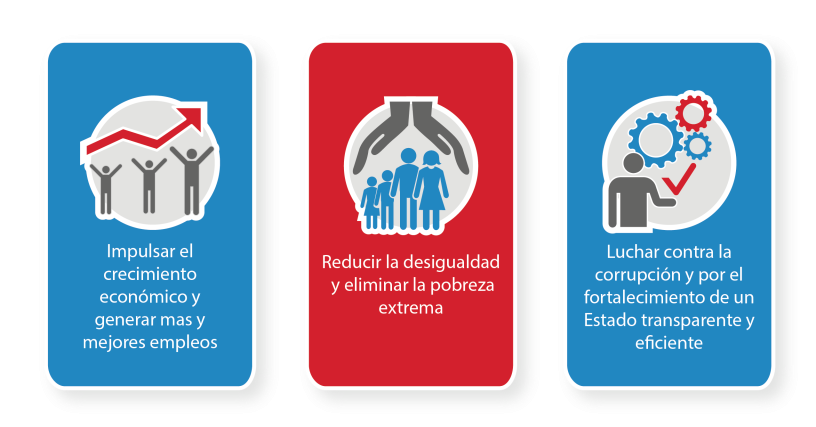 Participación ciudadana e impacto regional y local
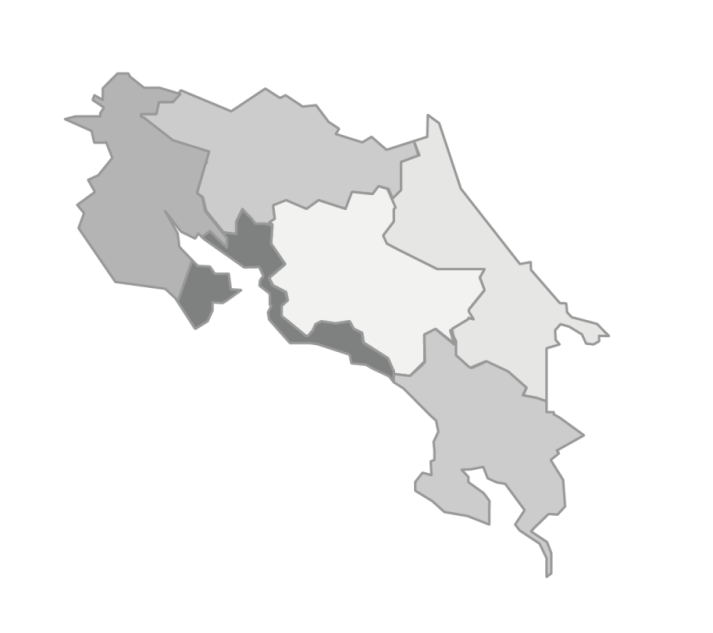 Regiones, territorios, cantones
LA ORGANIZACIÓN INSTITUCIONAL PARA LA OPERATIVIZACIÓN DEL PND 2015-2018
330 INSTITUCIONES
16SECTORES
Consejos Presidenciales
Unidad de Estado, unidad de mando, jerarquías delimitadas, organización simple para la  coordinación, la complementariedad y el cumplimiento de los compromisos de gobierno  a nivel nacional, sectorial y territorial.
Sectores
40
El Sector Ambiente, energía, Mares y Ordenamiento Territorial según el Decreto 38536-MP-PLAN artículo 15, inciso f) está conformado por
Ministerio de Ambiente y Energía (MINAE), 
Ministerio de Vivienda y Asentamientos Humanos (MIVAH),
 Ministerio de Agricultura y Ganadería (MAG), 
Ministerio de Obras Públicas y Transportes (MOPT), 
Instituto Costarricense de Turismo (ICT), 
Instituto Costarricense de Electricidad (ICE), 
Instituto Costarricense de Acueductos y Alcantarillados (AyA),
Instituto Nacional de Vivienda y Urbanismo (INVU), 
Instituto de Desarrollo Rural (INDER),  
Instituto Costarricense de Pesca y Acuicultura (INCOPESCA),
Refinadora Costarricense de Petróleo S.A. (RECOPE), 
Comisión Nacional de Prevención de Riesgos y Atención de Emergencias (CNE) 
y Servicio Nacional de Guardacostas de la Fuerza Pública del Ministerio de Seguridad Pública.
Objetivos estratégicos
1. Fortalecer la conservación y el uso sostenible del patrimonio  genético, natural y cultural, a partir de un ordenamiento territorial y marino basado en una participación concertada, que asegure  el respeto, ejercicio y goce de los  derechos humanos.
2. Fomentar  las acciones  frente al cambio climático global, mediante la participación ciudadana,  el cambio tecnológico, procesos de innovación, investigación y  conocimiento para garantizar  el bienestar,  la seguridad  humana y la competitividad del país.
3. Suplir la demanda de energía del país mediante una matriz energética que asegure el suministro óptimo y continuo de electricidad y combustible promoviendo el uso eficiente de energía para mantener y mejorar la competitividad del país.
Gracias!
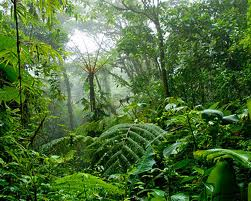